Deploying from OpenStack Trunk into a Production Environment
Rick Lopez, Director of Quality Engineering 
Rainya Mosher, Dev Manager, Deploy Infrastructure
April 16, 2013 @ 1:50pm
Rackspace Deployment Goal
Deploying from OpenStack Trunk
To be able to deploy code from OpenStack trunk on demand to a multi-cell region in a reasonable amount of time with no customer impact
2
[Speaker Notes: Reasonable is an evolving definition that will continue to be refined and defined. No customer impact means the Public API remains 100% available and in-flight operations are able to successfully complete after a service restart (if required.)]
Deploying from OpenStack Trunk
Branch and Merge Strategy
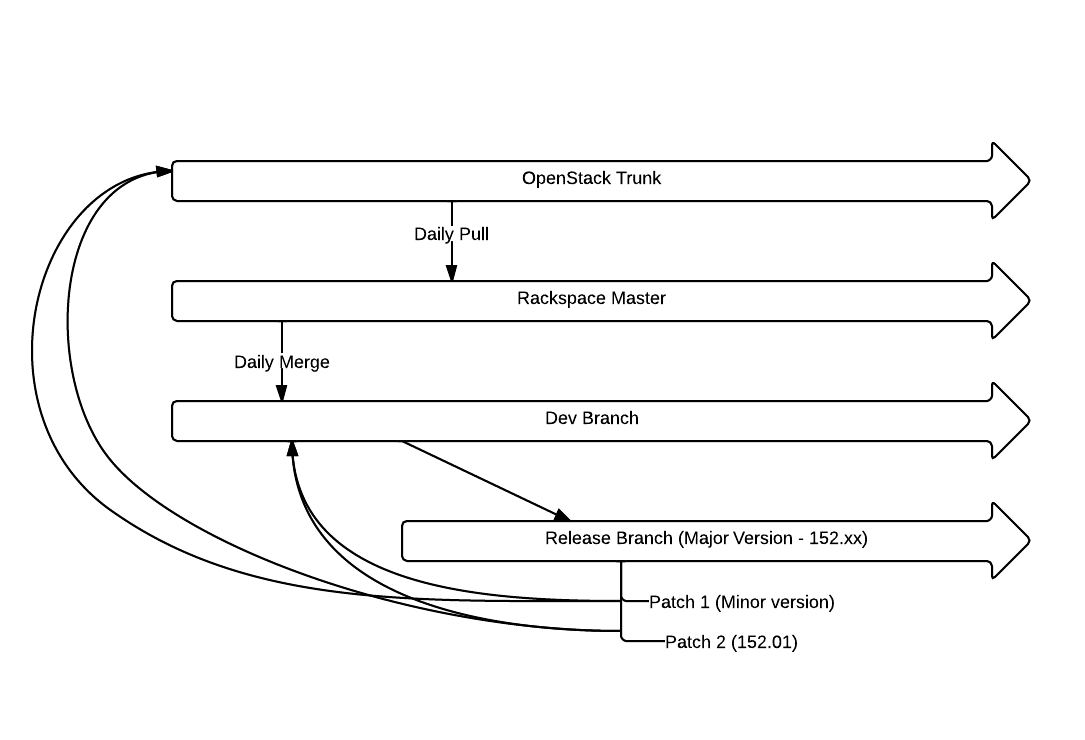 resolve conflicts
Merge and Branch Strategy
Deploying from OpenStack Trunk
The most recent Rackspace release branch took over 50 minor tags make to work in production 
Rackspace Development branch is about 40 patches on top of OpenStack trunk for internal service compatability
4
[Speaker Notes: Check out Wednesday’s session at 430p on how Rackspace is “Learning to Scale OpenStack” for the story behind the most recent internal release branch!]
Package and Distribute Strategy
Deploying from OpenStack Trunk
5
Deploy and Test Strategy
Deploying from OpenStack Trunk
Benefits and Challenges
Deploying from OpenStack Trunk
Why We Do It (Benefits)
Why It’s Hard (Challenges)
Issue Resolution 
Early detection of issues and conflicts 
Shorter feedback loop within the community
Faster resolution of issues
Early Feature Delivery
Smaller, incremental periodic releases 
More stable release candidates at end of cycle
Code Management 
Merge conflicts with local patches 
Disruptive DB migrations
Service restarts
Temporary version skew
Testing 
Devstack-based testing vs testing at scale
Rework when issues found in RAX deploy pipeline
Process 
CI/CD vs Release methodology
Time to merge patches
7
Looking Ahead
Deploying from OpenStack Trunk
Code Management 
Rackspace is actively working to remove local patches that lead to conflicts 
Non-disruptive DB migration pattern throughout OpenStack projects
Zero downtime service upgrades
API versioning for rolling upgrades
Testing 
Provide way for deployer integration tests to move upstream 
Engage community in bug fixes earlier
Process 
Work with OpenStack Infrastructure Team on improving CI/CD into trunk
Look for opportunities to keep OpenStack trunk continuously deployable
8
Related Sessions in Portland
Deploying from OpenStack Trunk
TUESDAY, APRIL 16th 
2:40pm in B110: Gating/Validation of OpenStack Deployments
5:20pm in B110: Beyond the API - End to End Testing of OpenStack 

WEDNESDAY, APRIL 17th 
2:40pm in B110: Rackspace testing engine case study/overview 
4:30pm in C120/121/122: Learning to Scale OpenStack: A Case Study in Rackspace's Open Cloud Deployment 

THURSDAY, APRIL 18th 
9:00am in B119: Continuous-deployment for upstream Openstack
9
Deploying from OpenStack Trunk
Questions?
10
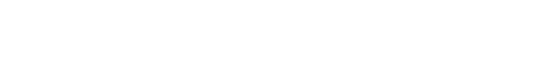 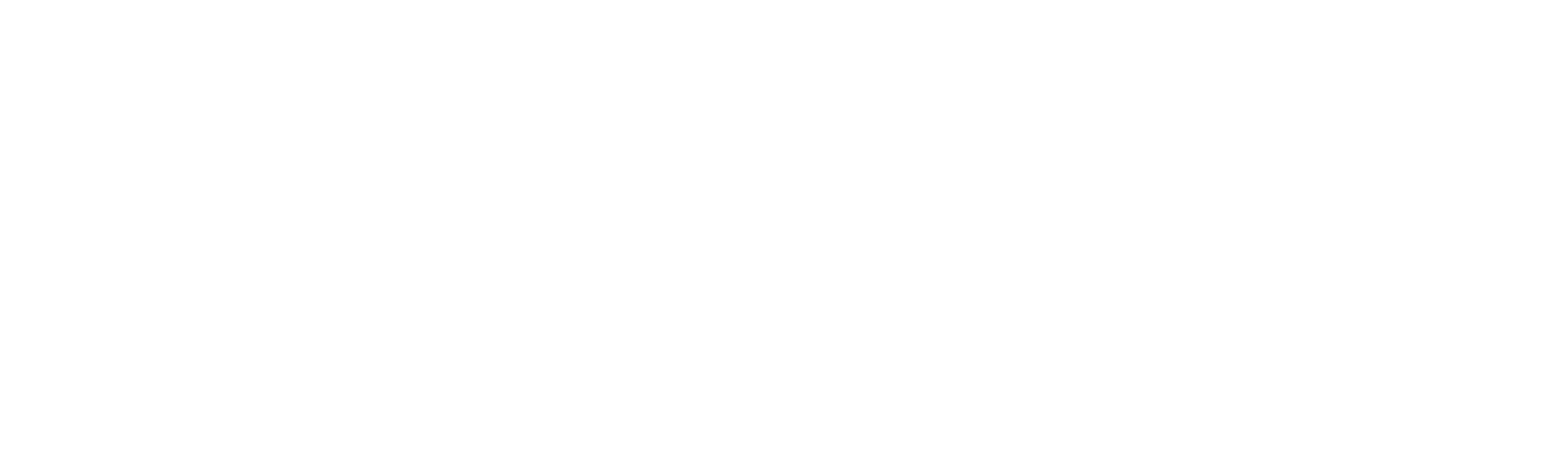 RACKSPACE® HOSTING     |     5000 WALZEM ROAD     |     SAN ANTONIO, TX  78218
US SALES: 1-800-961-2888     |     US SUPPORT: 1-800-961-4454     |     WWW.RACKSPACE.COM
RACKSPACE® HOSTING    |    © RACKSPACE US, INC.    |    RACKSPACE® AND FANATICAL SUPPORT® ARE SERVICE MARKS OF RACKSPACE US, INC. REGISTERED IN THE UNITED STATES AND OTHER COUNTRIES.    |    WWW.RACKSPACE.COM
11